ENTREPRENEURSHIP
Lecture No: 3


Resource Person:
Malik Jawad Saboor
Assistant Professor
Department of Management Sciences
COMSATS Institute of Information Technology
Islamabad.
1
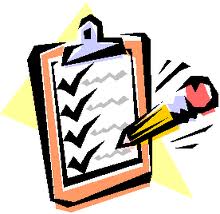 Previous Lecture Review
Define the term entrepreneur

Describe the entrepreneurial profile.

Describe the benefits of entrepreneurship.

Describe the drawbacks of entrepreneurship.
2
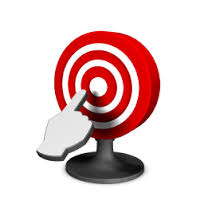 Objectives
Explain the forces that are driving the growth of entrepreneurship.

Explain the cultural diversity of entrepreneurship.

Put failure into proper perspective.

Avoiding the Pitfalls of Small Business Failure.
3
Feeding the Entrepreneurial Fire
Entrepreneurs as heroes

Entrepreneurial education

Demographic and economic factors

Shift to a service economy
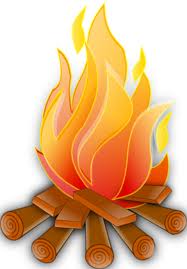 4
Feeding the Entrepreneurial Fire
Technological advancements

Independent lifestyles

E-commerce and the World Wide Web

International opportunities
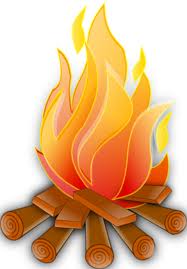 5
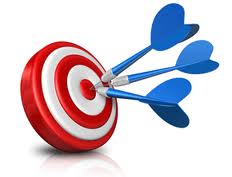 Lecture Review
Explain the forces that are driving the growth of entrepreneurship.

Explain the cultural diversity of entrepreneurship.

Put failure into proper perspective.

Avoiding the Pitfalls of Small Business Failure.
Reference: Essentials of Entrepreneurship & Small Business Management, Zimmer, Scarborough &Wilson, 5th Edition
6